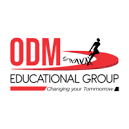 ODM PUBLIC SCHOOL
CLASS :3
SUBJECT : ODIA
CHAPTER NUMBER: 09 
CHAPTER NAME : ରମ୍ଭା ନୂଆ ଜାଗା ଦେଖିଲା        
SUBTOPIC :ଅଭ୍ୟାସ- ୧୫ଓ ୧୭ (ପ୍ରଶ୍ନ ଉତ୍ତର )
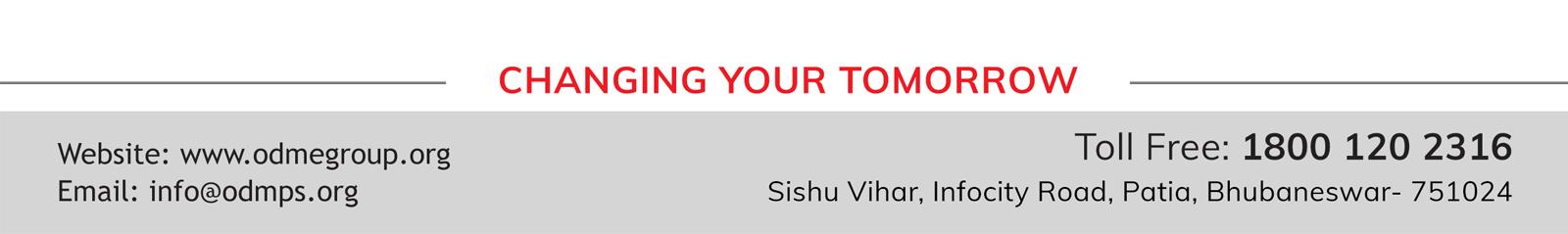 ରମ୍ଭା ନୂଆ ଜାଗା ଦେଖିଲା
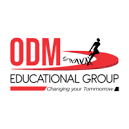 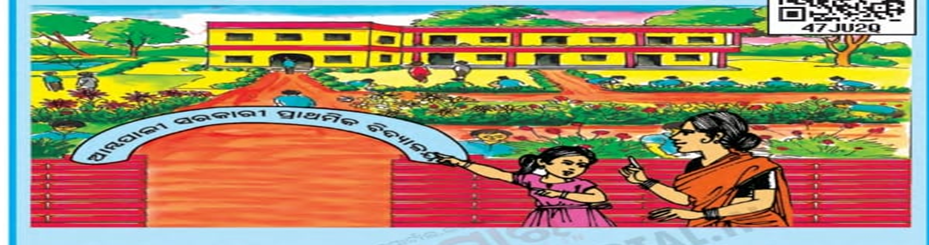 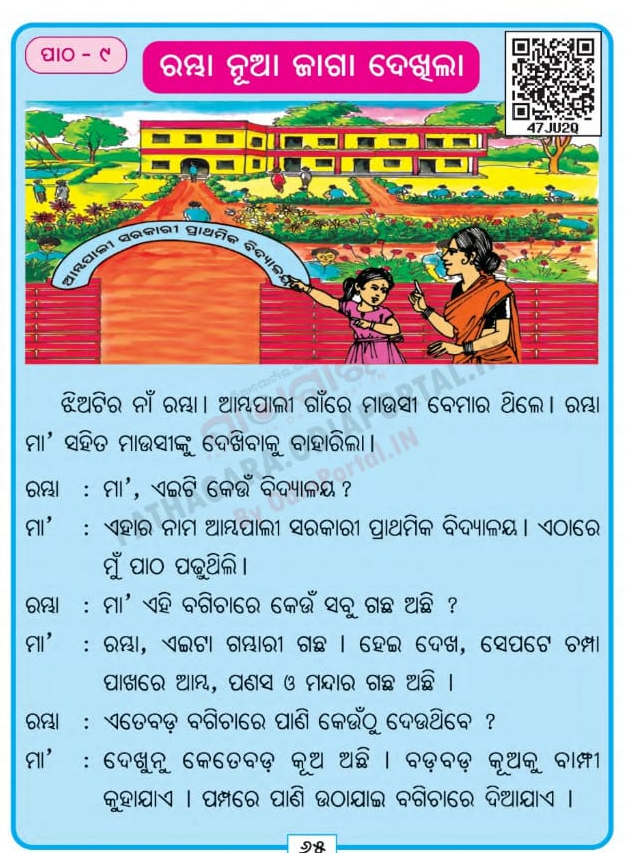 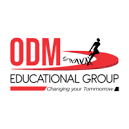 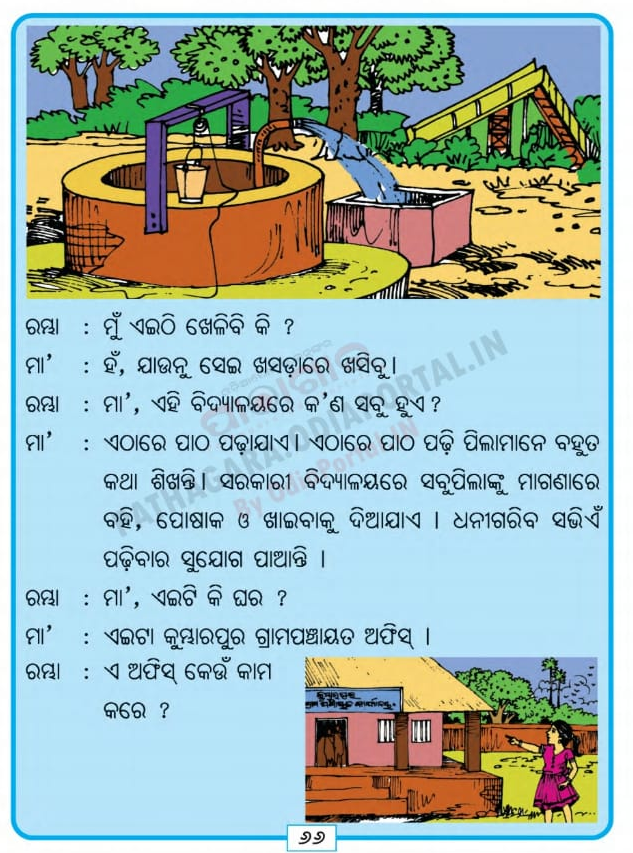 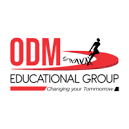 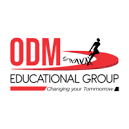 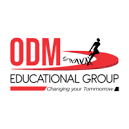 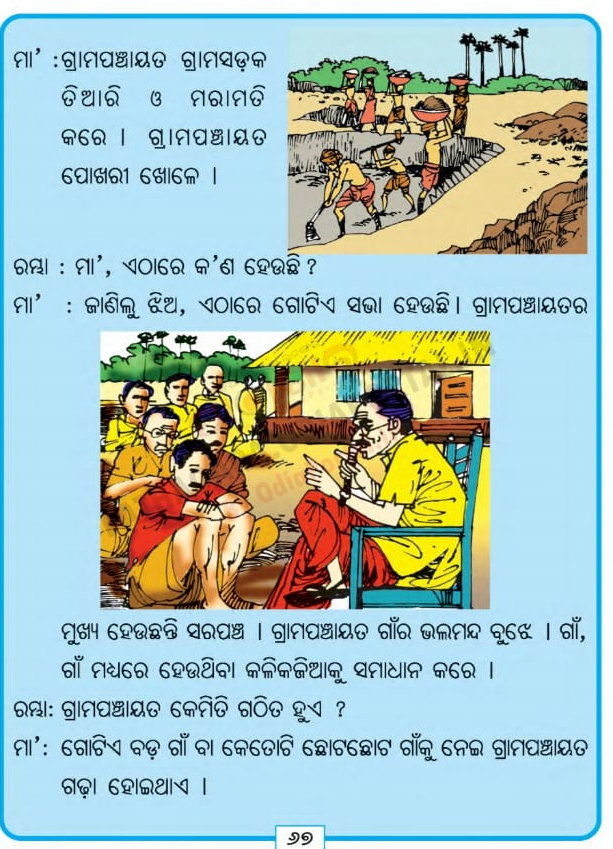 ରମ୍ଭା ନୂଆ ଜାଗା ଦେଖିଲା
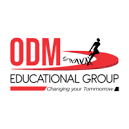 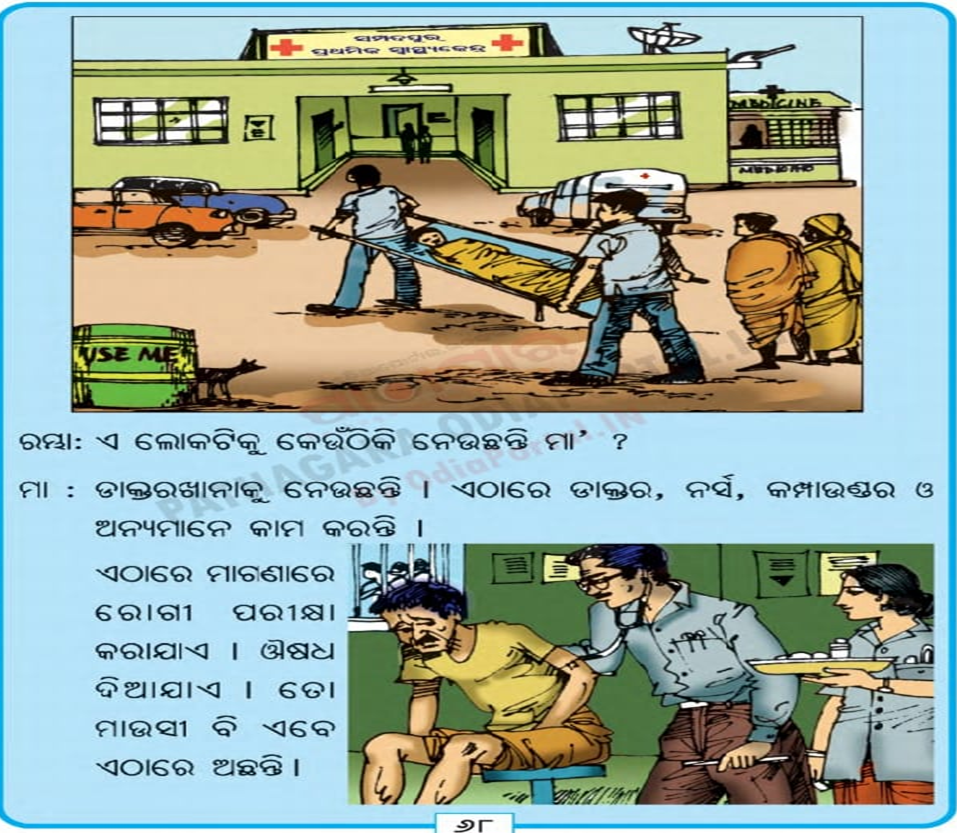 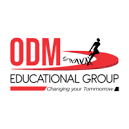 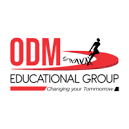 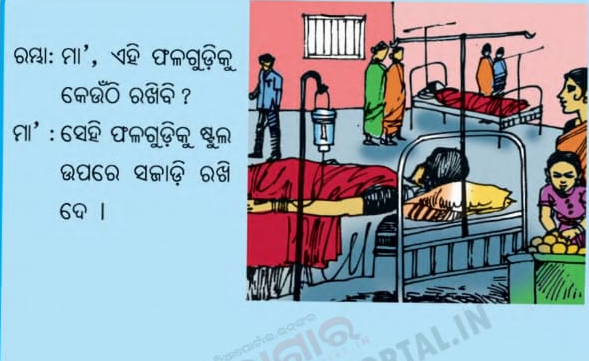 ଅଭ୍ୟାସ -୧୫ ଆଲୋଚନା କରି ଲେଖ   |
 ଗ –ଗ୍ରାମ ପଞ୍ଚାୟତ କି କି କାମ କରେ ?
 ଉ- ଗ୍ରାମ ପଞ୍ଚାୟତ ଗାଁ ର ଭଲମନ୍ଦ ବୁଝେ |ରାସ୍ତା ଘାଟ ମରାମତି ,ପରିବେଶ ସଫା ସୁତରା ରଖିବା ,ପୋଖରୀ ଖୋଳିବା ଇତ୍ୟାଦି ଉନ୍ନତି ମୂଳକ କାର୍ଯ୍ୟ କରେ |
 ଘ –ତୁମେ ପଢୁଥିବା ବିଦ୍ୟାଳୟର ନାମ କଣ ?
 ଉ -ଆମେ ପଢୁଥିବା ବିଦ୍ୟାଳୟର ନାମ –ଓଡିଏମ ପବ୍ଲିକ ସ୍କୁଲ 
 ଙ-ତୁମ ବିଦ୍ୟାଳୟରେ ପାଠପଢା ପୂର୍ବରୁ କରାଯାଉଥିବା 
  ଦୁଇଟି କାର୍ଯ୍ୟ ଲେଖ  ? 
ଉ –ଆମ ବିଦ୍ୟାଳୟରେ ପାଠପଢା ପୂର୍ବରୁ ପ୍ରାର୍ଥନାସଭା ଓ ଦେଶ ବିଦେଶ ଖବର ସହିତ ଦୈନିକ ଅନୁଚିନ୍ତା ଆଲୋଚନା କରାଯାଏ
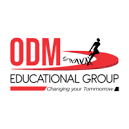 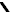 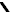 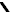 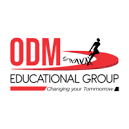 ଅଭ୍ୟାସ -୧୭  ଆଲୋଚନା କରି ଲେଖ   |
କ –ତୁମ ଅଞ୍ଚଳରେ ଡାକ୍ତରଖାନା ନଥିଲେ କଣ ଅସୁବିଧା ହେବ  ?
 ଉ- ଆମ ଅଞ୍ଚଳରେ ଡାକ୍ତରଖାନା ନଥିଲେ-
   ଲୋମାନେ ହଠାତ ନିଜ ଦେହ ଖରାପ ସମୟରେ ଉପଯୁକ୍ତ 
    ଚିକିତ୍ସା  ପାଇପାରିବେ  ନାହିଁ |
 ଚିକିତ୍ସା ଅଭାବରୁ ଲୋକମାନଙ୍କର ଅକାଳ ବିୟୋଗ ଘଟିପାରେ|
 ପିଲାମାନଙ୍କର ଟୀକା କରଣ ଠିକ ସମୟରେ ହୋଇପାରିବ ନାହିଁ  |
 ଖ –ତୁମ ଗାଁରେ ବିଦ୍ୟାଳୟ ନଥିଲେ ତୁମର କି ଅସୁବିଧା ହୁଅନ୍ତା  ?
 ଉ –ଆମ ଗାଁରେ  ବିଦ୍ୟାଳୟ ନ ଥିଲେ  – 
  ଗାଁର ପିଲାମାନେ ପାଠପଢାରୁ ବଞ୍ଚିତ ହେବେ |
  ଶିକ୍ଷା  ଅଭାବରୁ ଅଧିକାଂଶ ପିଲା ଅସମାଜିକ କାର୍ଯ୍ୟରେ ଲିପ୍ତ ହେବେ |
  ଶିକ୍ଷା ଅଭାବରୁ ଅଧିକାଂଶ ପିଲା ଚାଷକାମ ,କାଠକାଟିବା ଗାଈ ଜଗିବା ଇତ୍ୟାଦି କାର୍ଯ୍ୟ ରେ ନିଜକୁ ନିୟୋଜିତ ରଖିବା  ସହିତ ଅଶିକ୍ଷିତ ହୋଇ ରହିବେ |
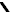 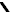 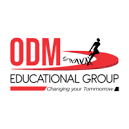 ଅଭ୍ୟାସ -୧୭  ଆଲୋଚନା କରି ଲେଖ   |
 ଗ –ତୁମ ଗାଁ ଲୋକଙ୍କର ଦେହ ଖରାପ ହେଲେ ସେମାନେ 
  କେଉଁଠିକୁ ଯାଆନ୍ତି ?
 ଉ- ଆମ ଗାଁ ଲୋକଙ୍କର ଦେହ ଖରାପ ହେଲେ ସେମାନେ ଚିକିତ୍ସା ପାଇଁ  ପାଖ ଅଞ୍ଚଳରେ ଥିବା ଡାକ୍ତରଖାନାକୁ ଯାଆନ୍ତି |
 ଘ –ତୁମ ବିଦ୍ୟାଳୟରେ କଣ କଣ ଅଛି ଲେଖ  ?
 ଉ -ଆମ ବିଦ୍ୟାଳୟରେ ମନ୍ଦିର,ଶ୍ରେଣୀ ଗୃହ ,ପାଠାଗାର ,ଖେଳ ପଡିଆ ,ପାର୍କ ,ବଗିଚା, ସୁଇମିଂ ପୁଲ ଇତ୍ୟାଦି ରହିଛି |    
 ଙ-ତୁମ ଶ୍ରେଣୀ କୋଠରୀରେ କଣ ସବୁ ଅଛି  ? 
ଉ –ଆମ ଶ୍ରେଣୀ କୋଠରୀରେ କଳାପଟା ,ଟେବୁଲ,ଚୌକି
ମାନଚିତ୍ର ,କମ୍ପୁଟର,ସ୍ମାର୍ଟବୋର୍ଡ,ମହାପୁରୁଷଙ୍କ ଛବି ଇତ୍ୟାଦି ରହିଛି |
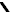 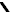 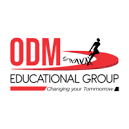 ଗୃହକର୍ମ
ଅଭ୍ୟାସ–୧୫(କ ଓ ଖ)କୁ ଖାତାରେ କର|
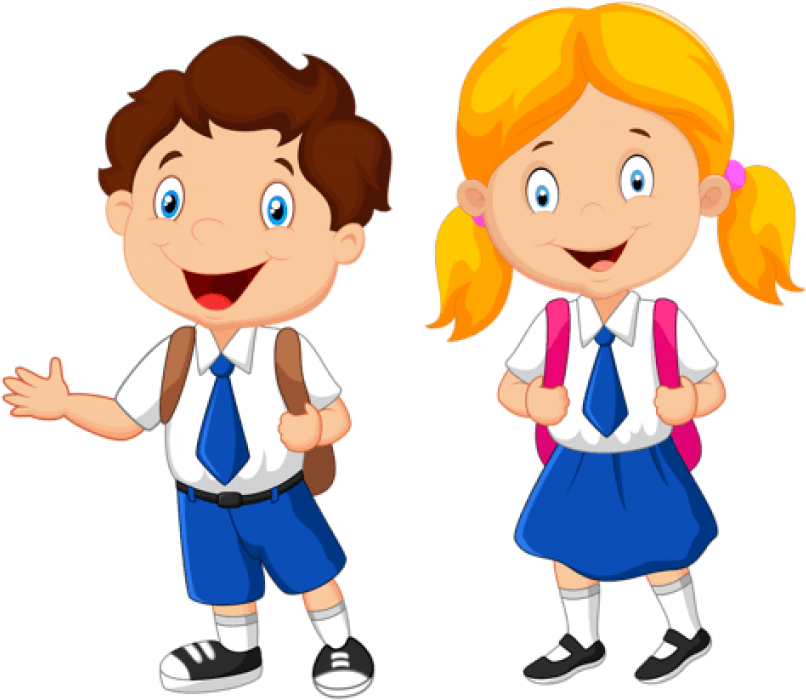 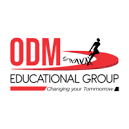 ଲବ୍ଧ ଜ୍ଞାନର ଫଳାଫଳ-ପିଲାମାନଙ୍କର ଶ୍ରବଣ,କଥନ,ପଠନ ଓ ଲିଖନ ଶୈଳୀ ର ଅଭିବୃଦ୍ଧି ଘଟିବ |
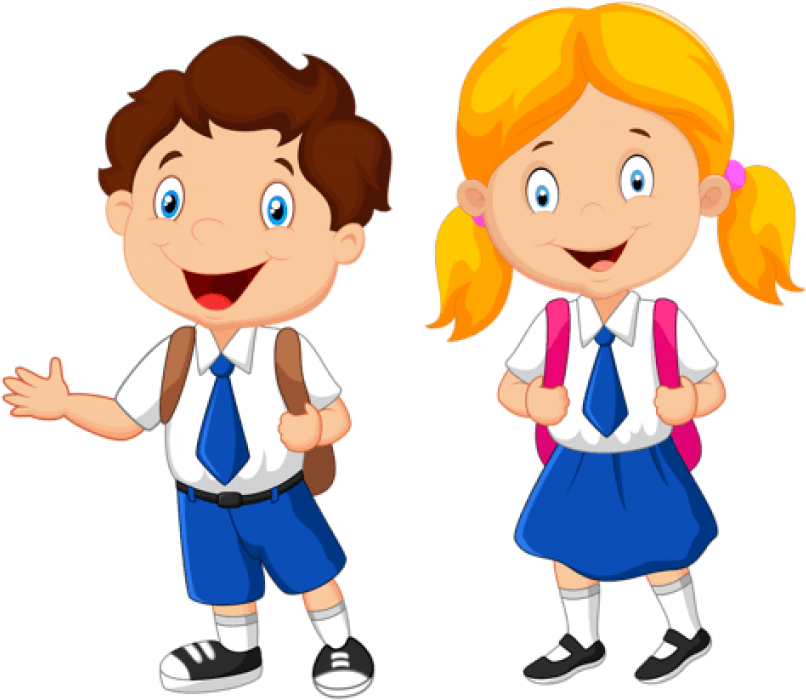 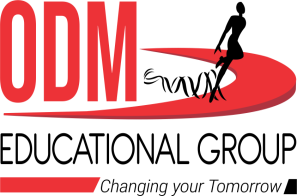 THANKING YOU
ODM EDUCATIONAL GROUP